Модель часов на базе Arduino UNOс помощью среды TinkerCAD
Гардт элеонора Владимировна
Студентки Нижнетагильского государственного
 социально-педагогического института
Факультета естествознания, математики и информатики
Кафедры информационных технологий
Группы НТ-501оФИ
Цель и задачи
Цель:
создать модель часов на базе Arduino UNOс помощью среды TinkerCAD
Задачи:
-развитие у обучающихся инженерно- технического мышления и навыков конструирования
-улучшение навыков программирования
-использование готовых шаблонов TinkerCAD при работе со схемой Arduino
TinkerCAD
TinkerCAD – это online-сервис и среда моделирования для работы с 3D объектами и электронными схемами
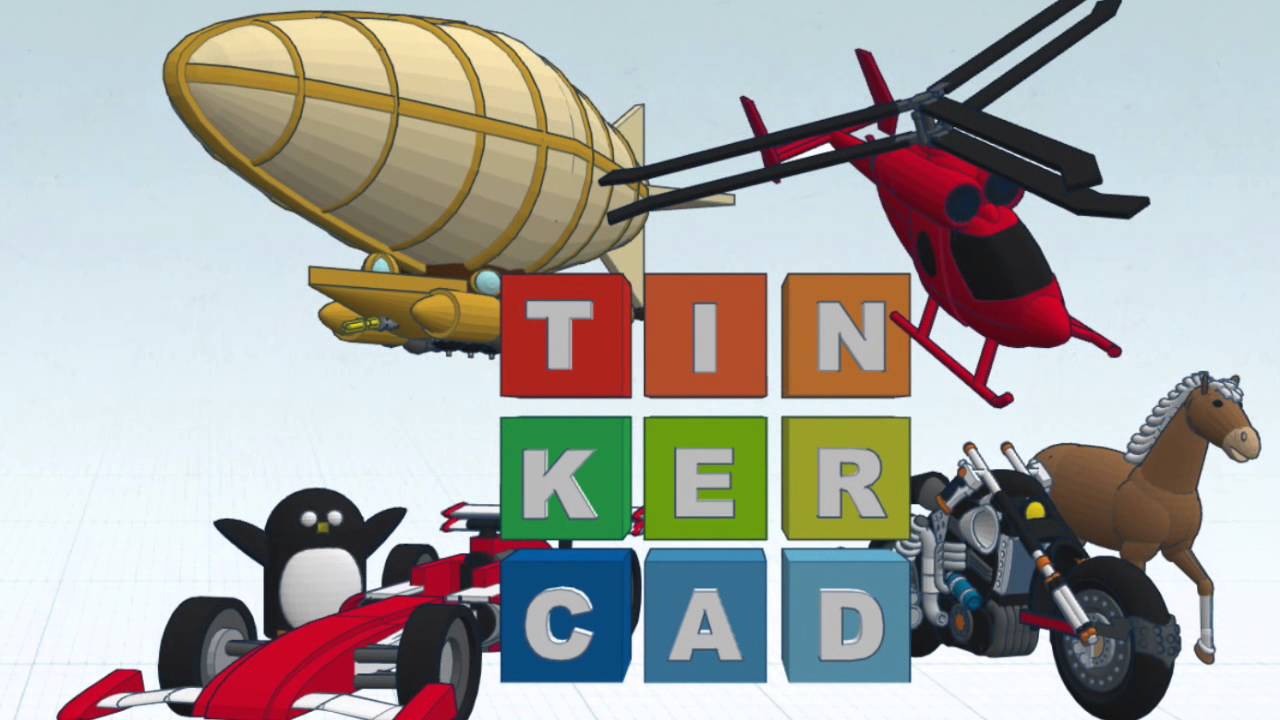 Задание
Создать модель часов на базе Arduino UNO с помощью среды TinkerCAD
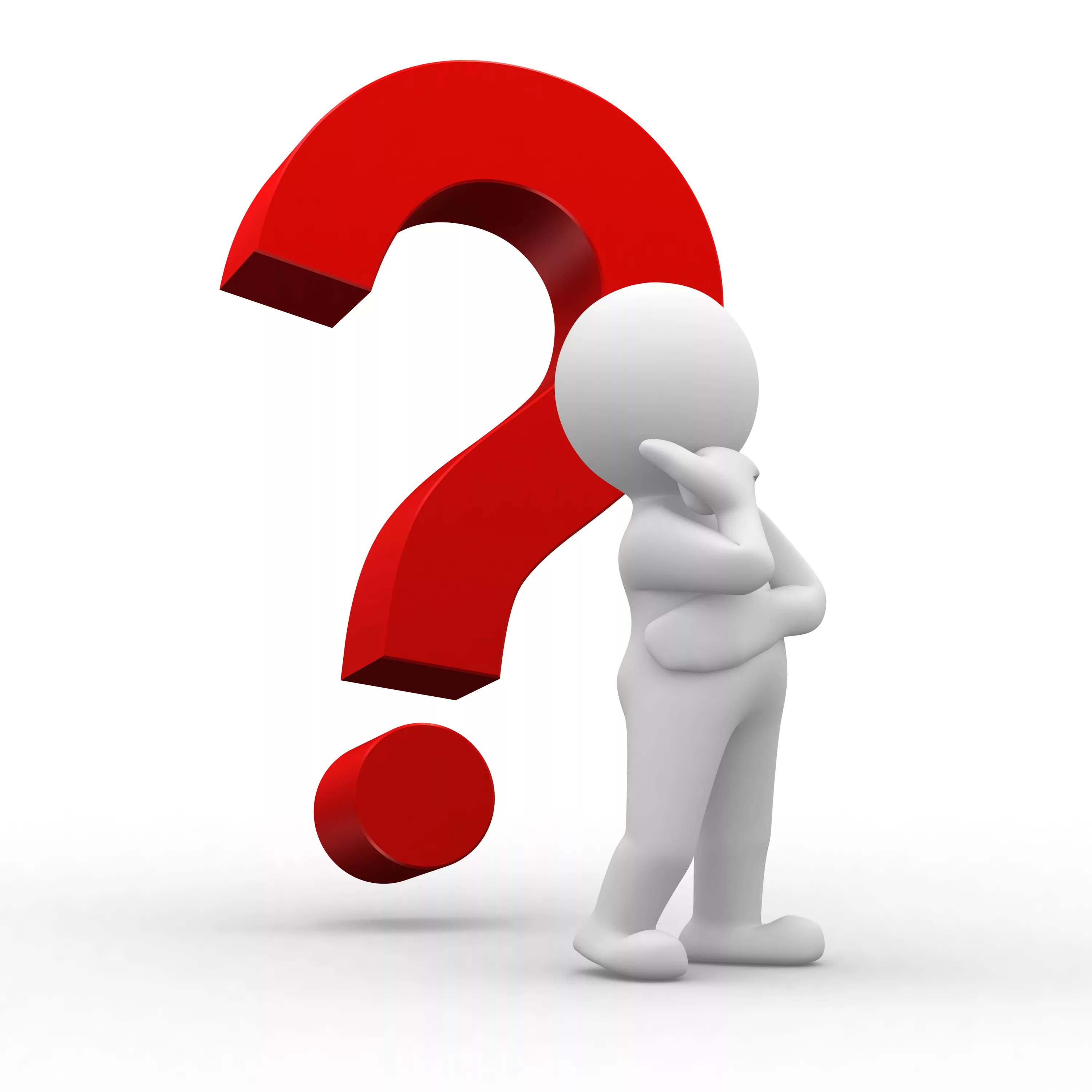 Оборудование для часов
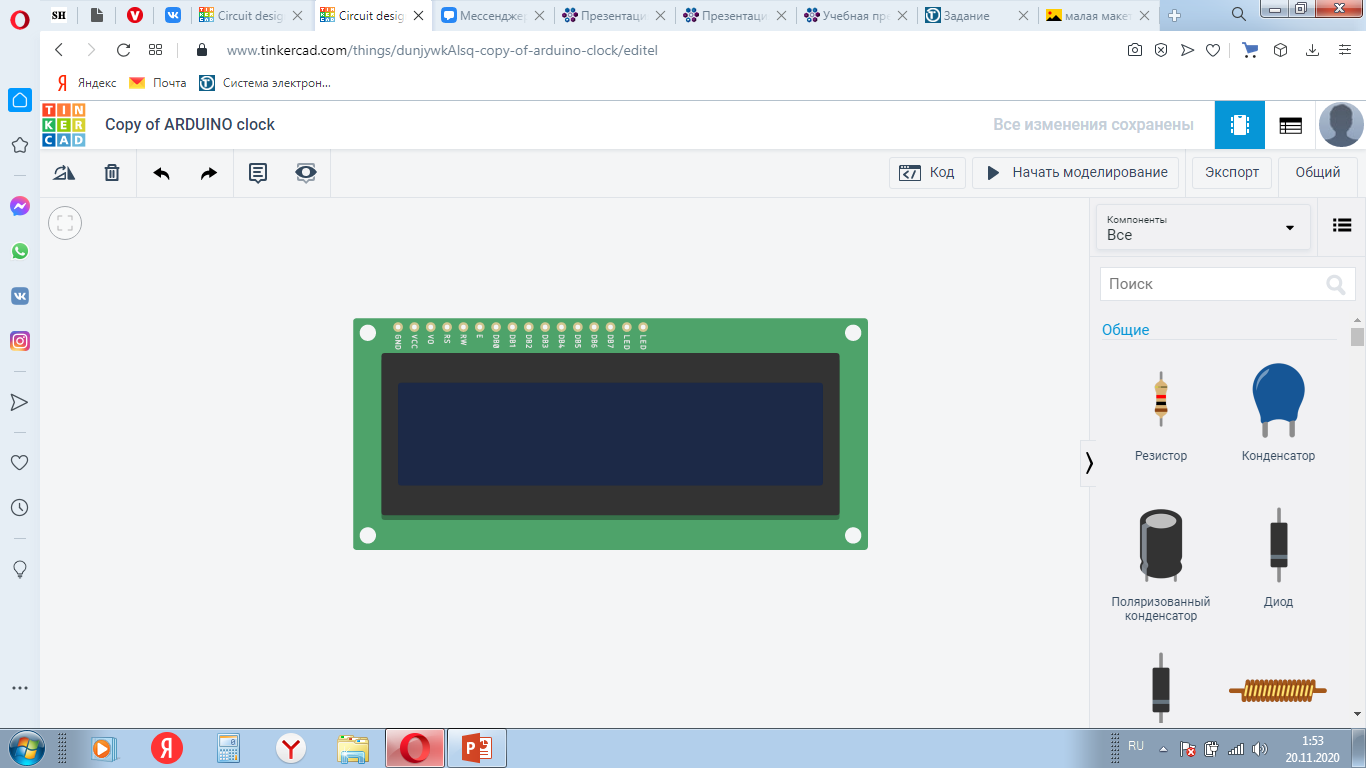 жк-дисплей 16х2 LCD 

Потенциометр

2 кнопки

плата Arduino UNO R3;

резистор

малая макетная плата
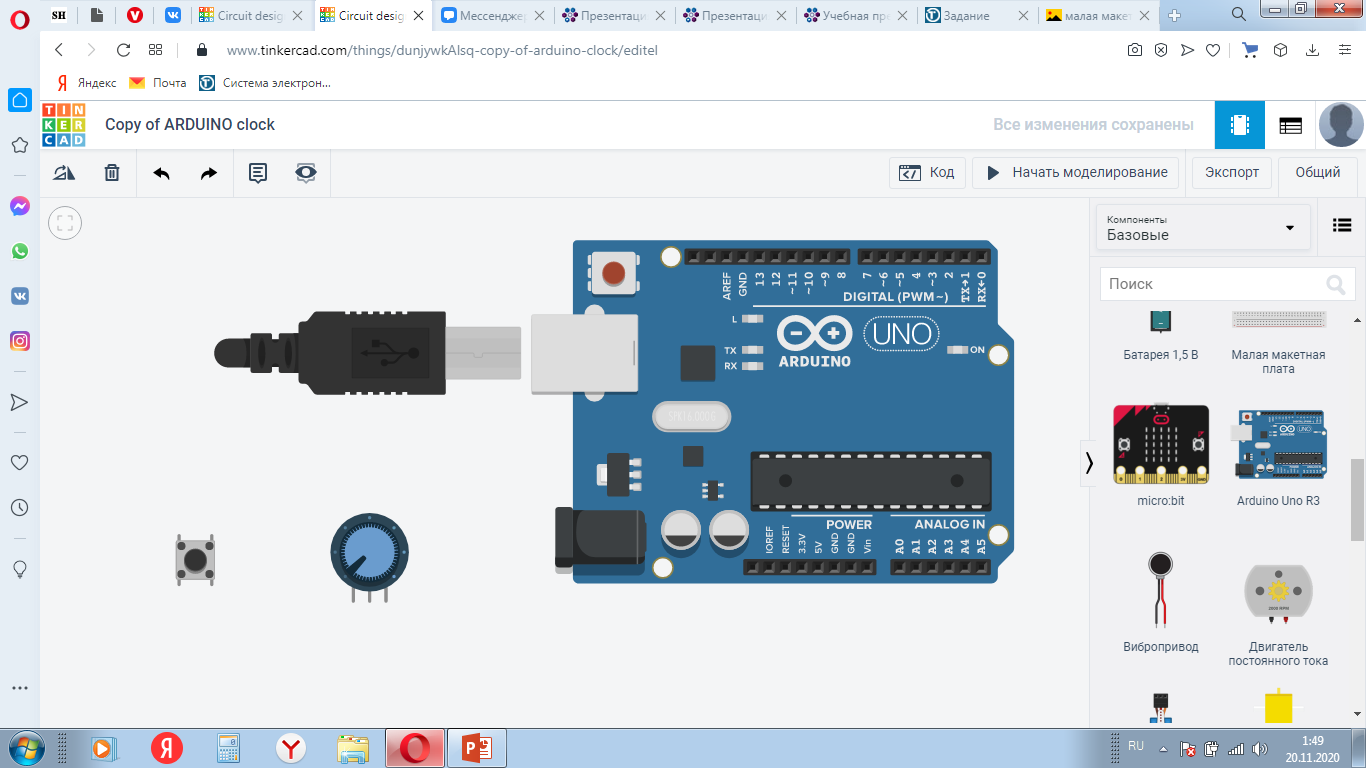 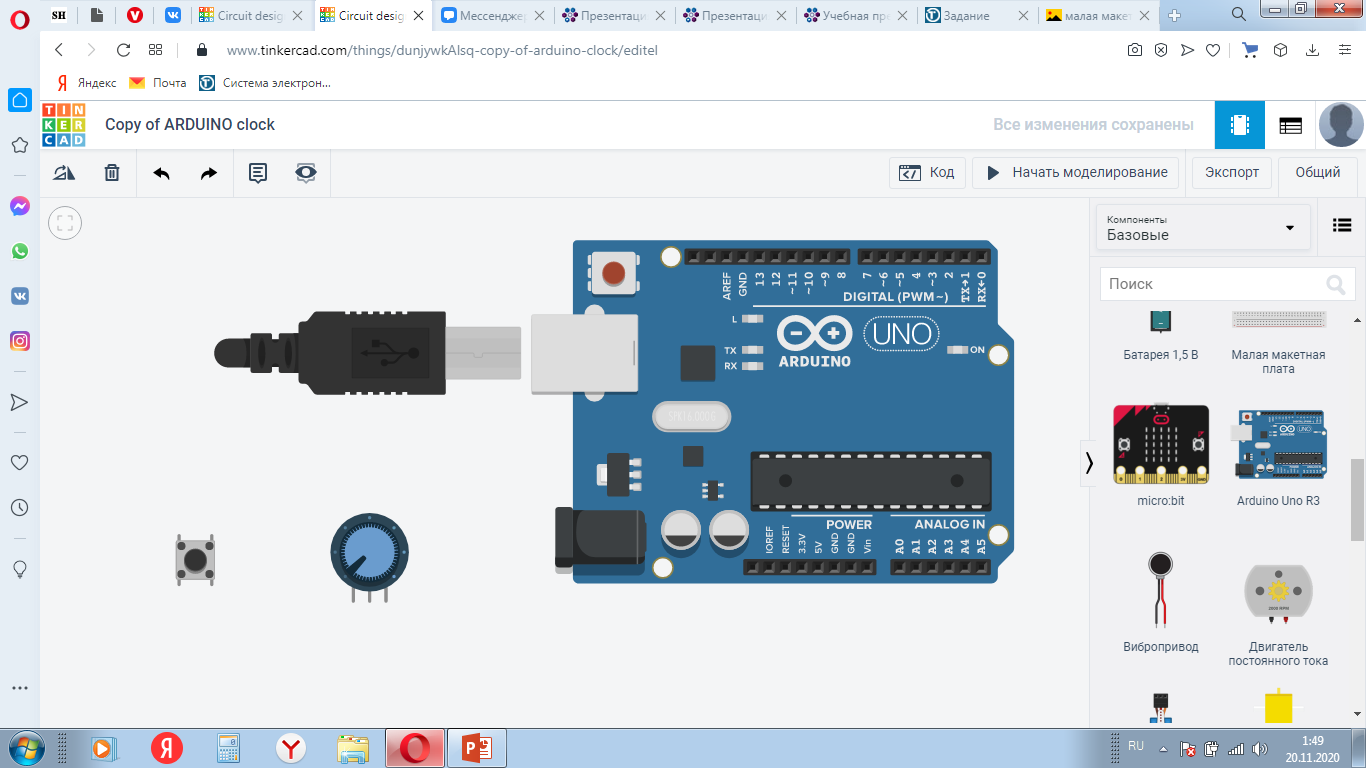 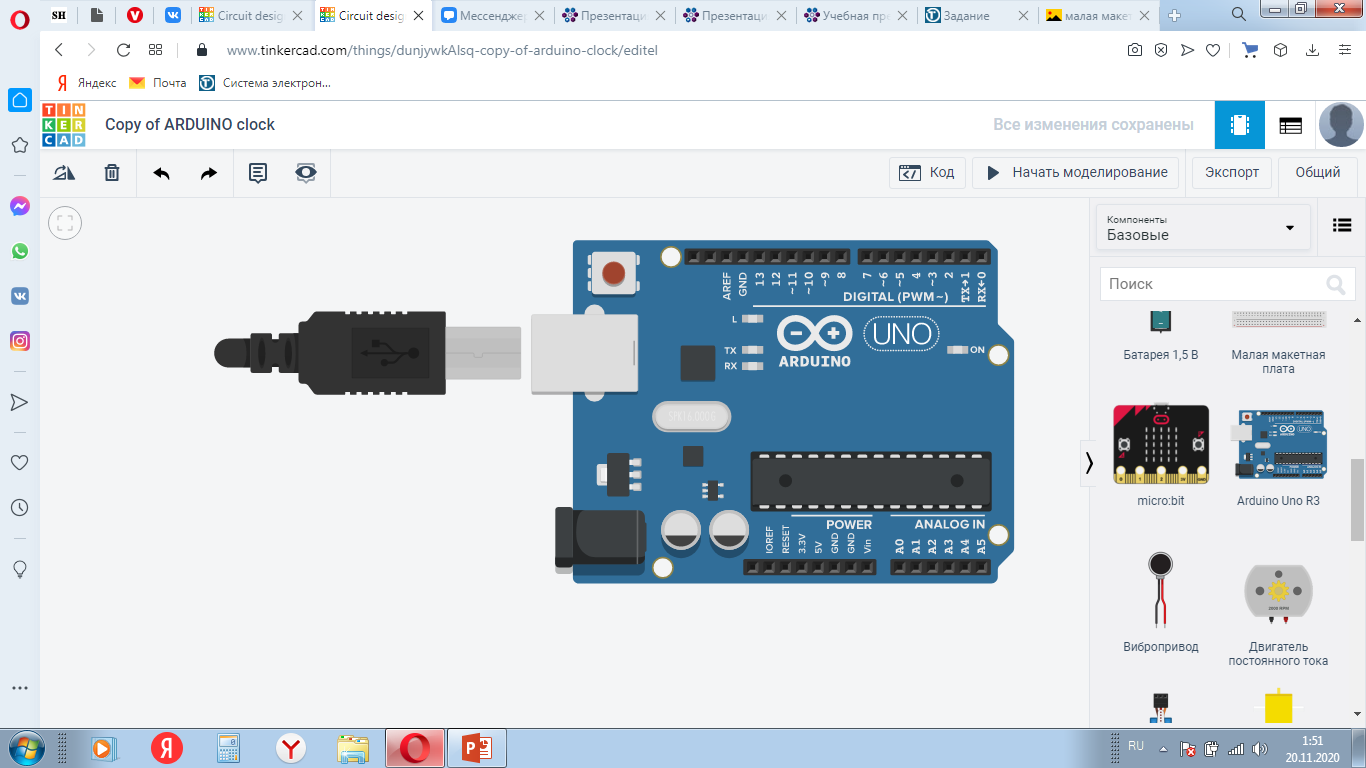 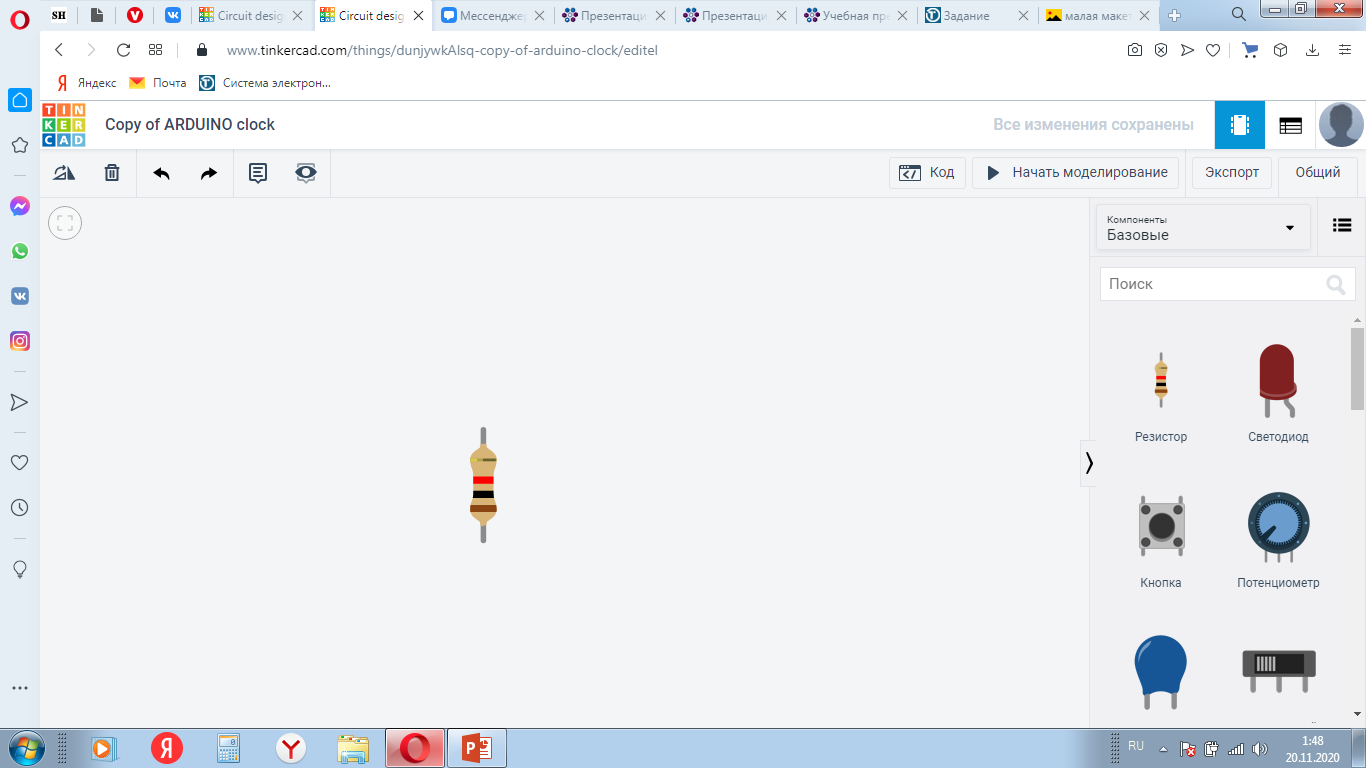 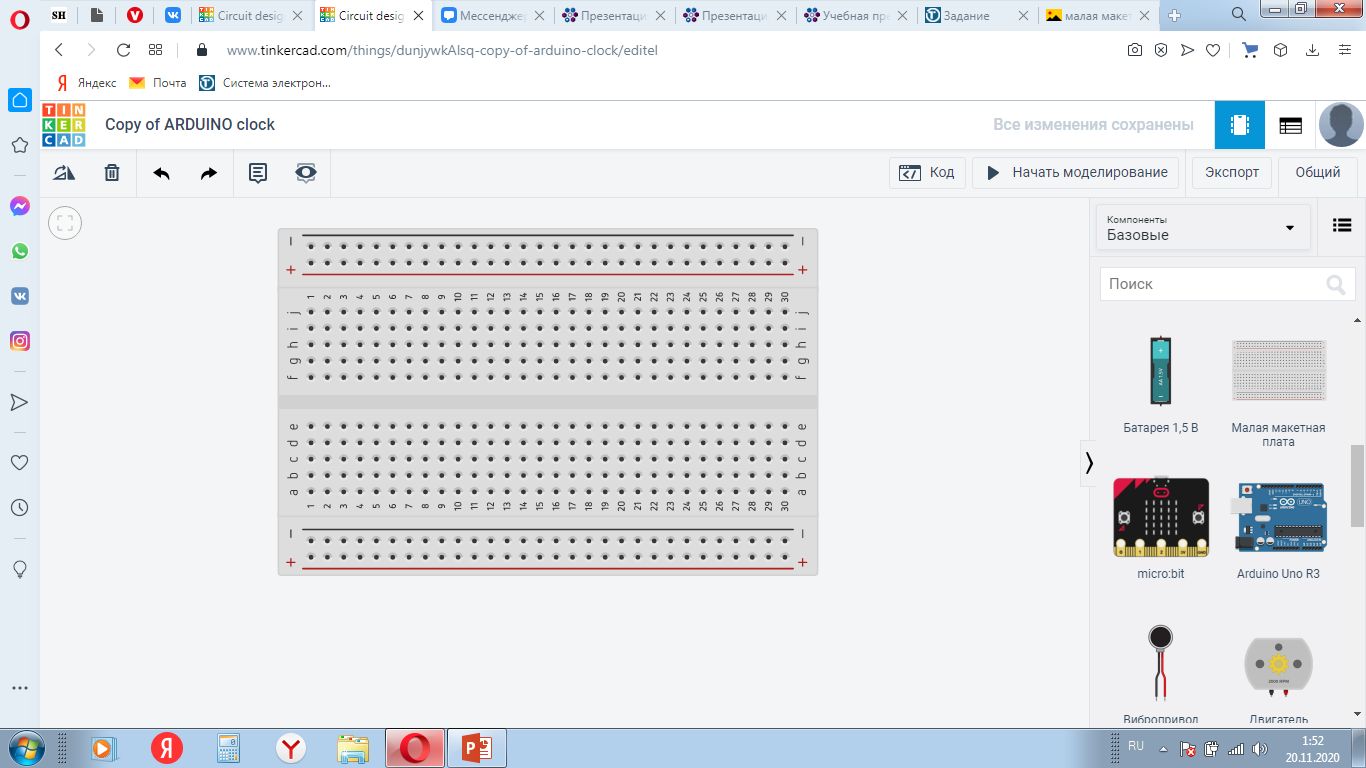 Собираем схему
Код на Arduino UNO
Код на Arduino UNO
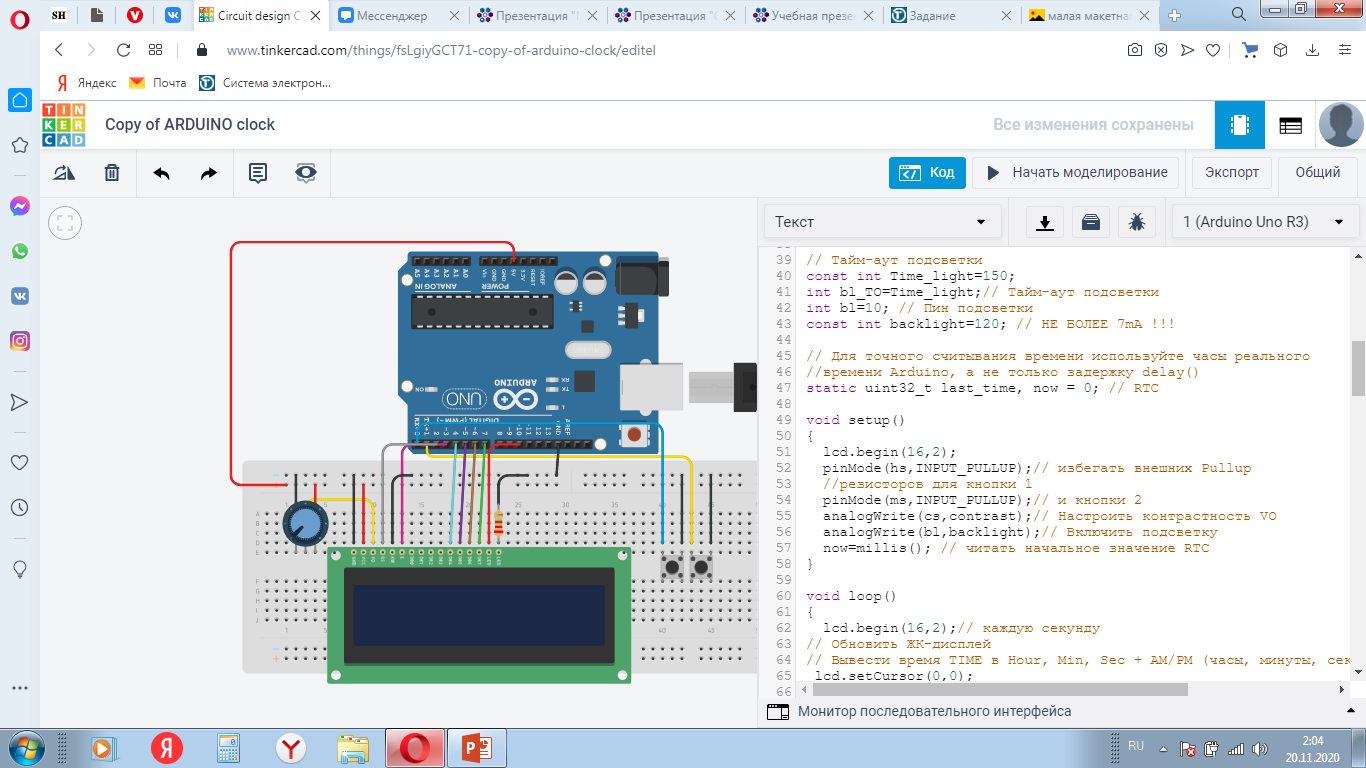 Код на Arduino UNO
Код на Arduino UNO
Код на Arduino UNO
Код на Arduino UNO
Код на Arduino UNO
Результат работы
Обзор работы часов
Посмотрите видео
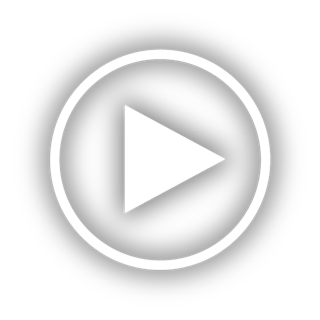